«Joint Institute for Nuclear Research»
«Flerov Laboratory of Nuclear Reactions»
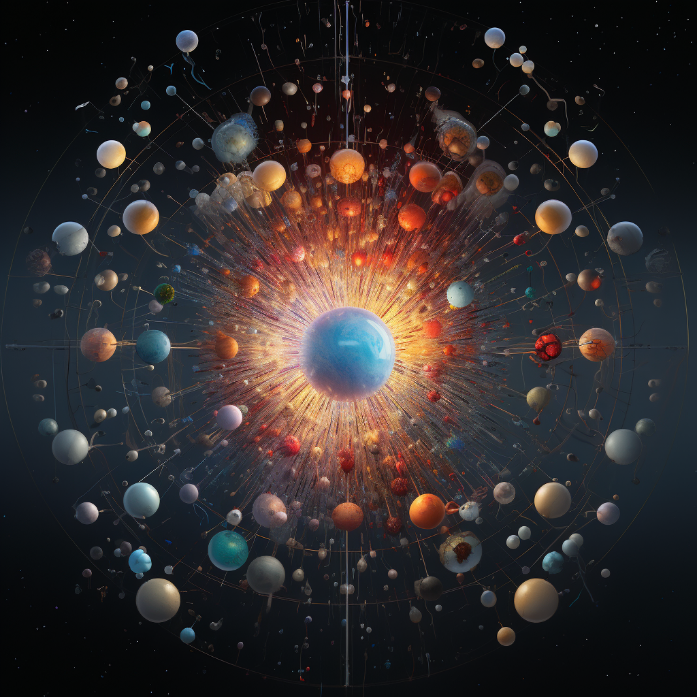 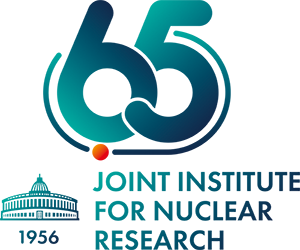 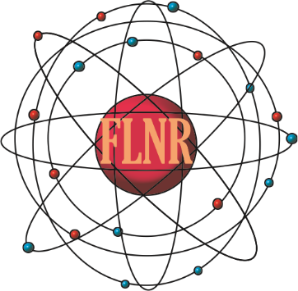 Study of the properties of elements with Z ≥ 100.
«60th meeting of the PAC for Nuclear Physics»
Dubna, 2025
2
Outlook
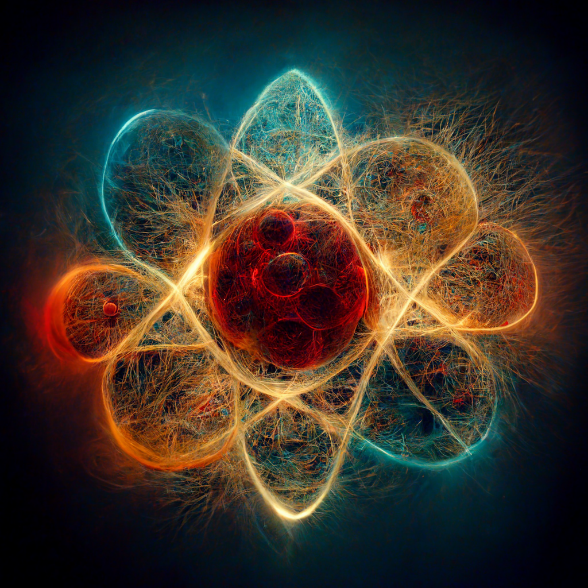 Areas of interest
Description of facilities 
Detection systems and their characteristics
 Experiments for 2024 year
Conclusions
Areas of interest
3
48Сa+242Pu→286Fl+4n σmax= 4.4 pb !
…
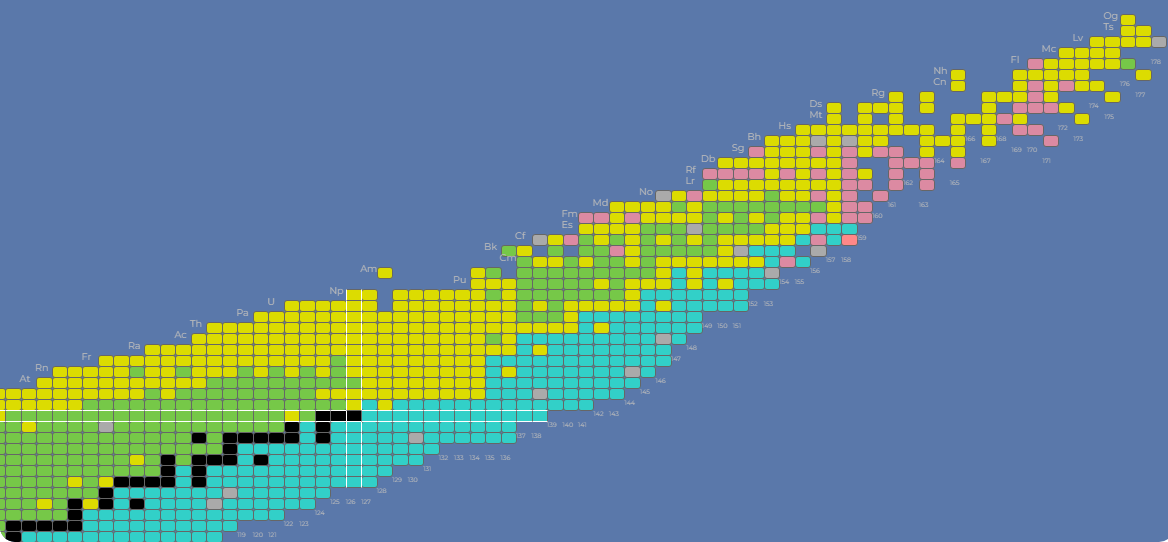 Experiments carries out in region:
Transuranium isotopes (from Po  to Fm)
Heavy nuclei (from No to Sg) 
Super heavy elements
40Ar+209Bi→246Md+3n σmax= 10 nb
26Mg+208Pb→230Pu+4n σmax= 21.5 nb
26Mg+206Pb →227Pu+5n σmax= 0.11 nb
26Mg+204Pb →226Pu+4n σmax= 20 pb
…
48Сa+204Pb→250No+2n σmax= 10 nb
48Сa+206Pb →252No+2n σmax= 0,5 µb
48Сa+208Pb →254No+2n σmax= 2 µb
50Ti+208Pb → 256Rf+2n σmax= 12 nb
50Ti+209Bi → 258Db+2n σmax= 4 nb
…
Facilities
4
SHELS
GRAND
Gas-filled Recoil Analyzer and Nuclei Detector
Separator for Heavy Elements Spectroscopy
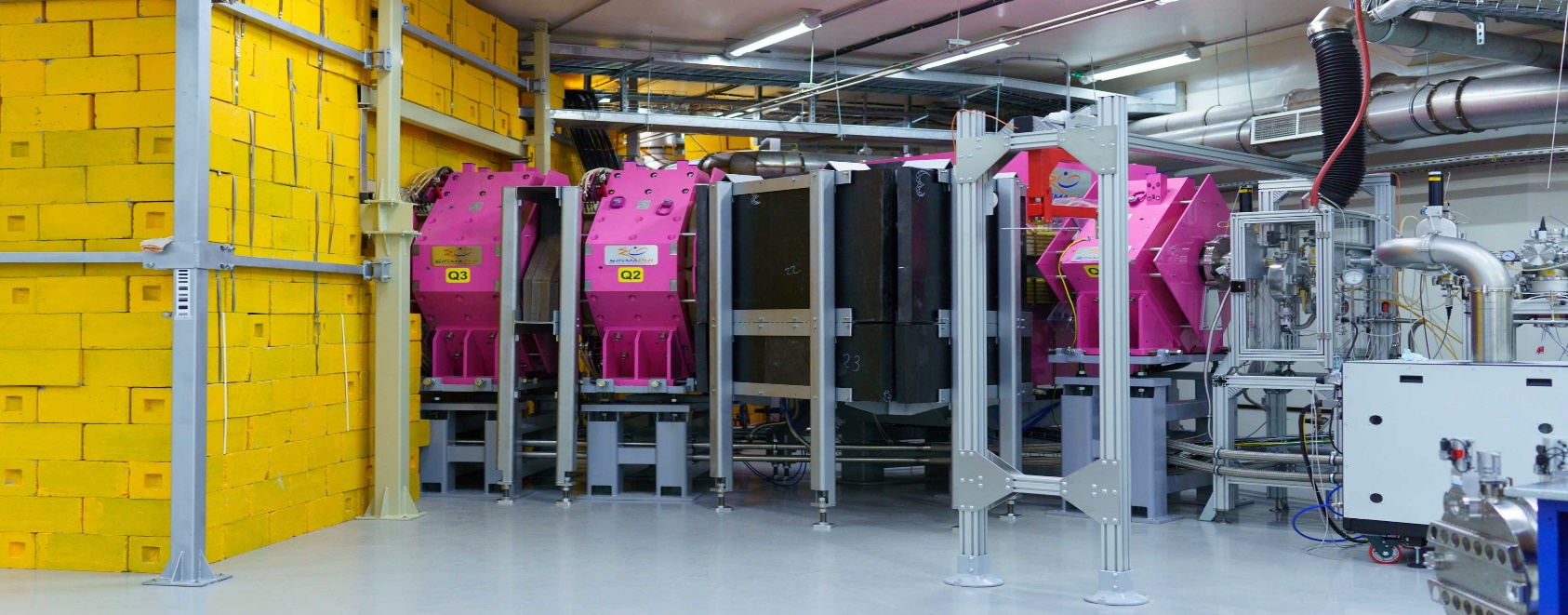 Detection systems
5
GABRIELA-III 
Gamma Alpha Beta Recoil Investigation with the Electromagnetic  Analyser
SFiNX
Spontaneous Fission, Neutrons and X-rays
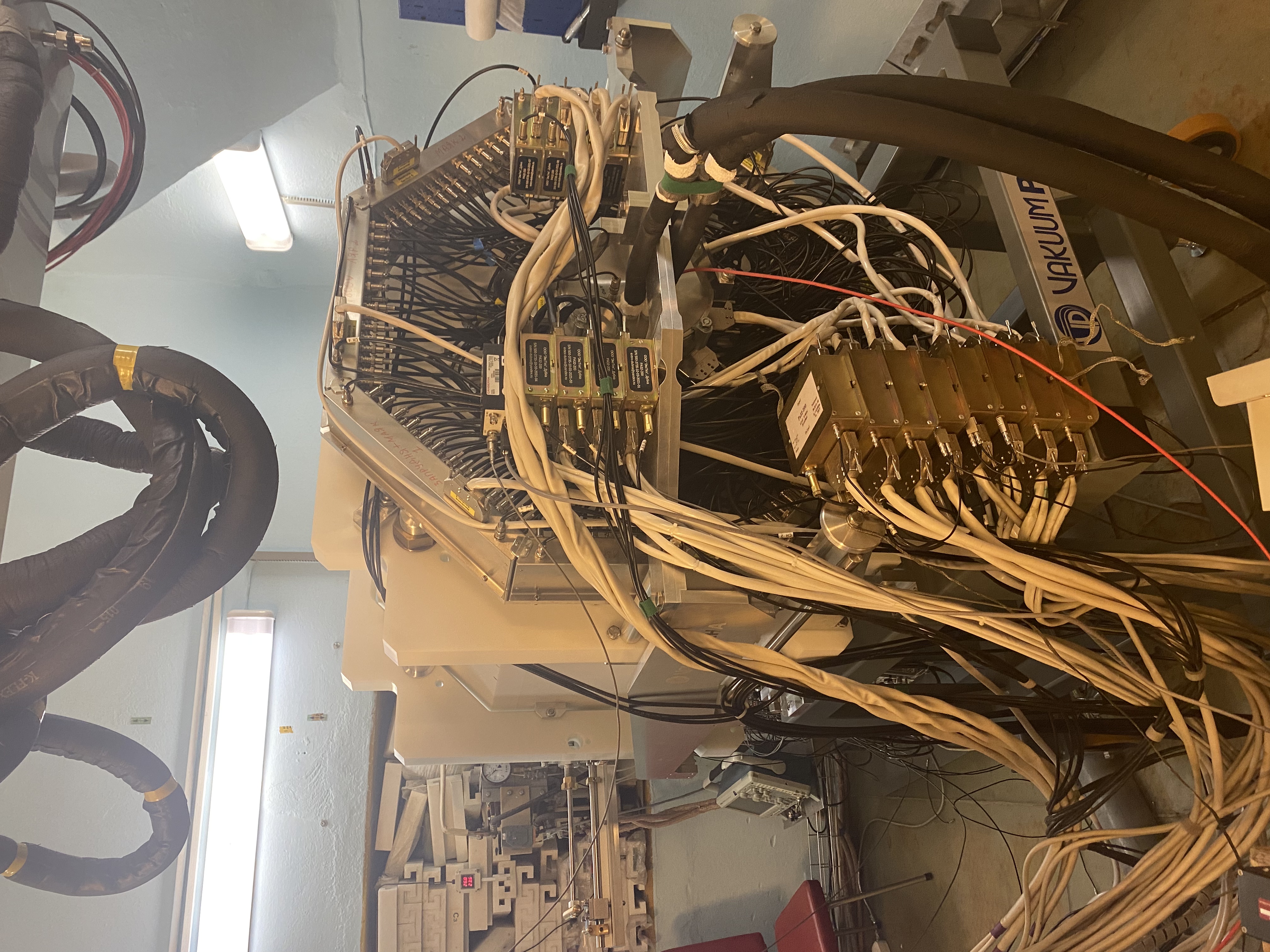 Characteristics of the GABRIELA:
Characteristics of the SFiNX:
Tunnel  Si-detectors (DSSD)
Size: 50x60mm2, 
8 plats;
Thickness: 700 µm;
Focal Si-detector (DSSD)
Size: 100x100mm2 or 128x128 strips;
16384 pixels;
Thickness: 500µm.
Focal Si-detector (DSSD)
Size: 100x100mm2 or 128x128 strips;
16384 pixels;
Thickness: 500µm.
Neutron-detector 
116 3He neutron counters.
5  Ge-detectors
Clovers (a 4-crystal diameter 100 mm, length 70 mm)
BGO
Time-Of-Flight system
2 foils
4 MCP (70х90 mm2)
9  Gamma-detectors
CLLBC scintillators
Tunnel  Si-detectors (DSSSD)
Size: 50x60mm2, 
8 plats;
Thickness: 700 µm;
6
Experiments 2024
7
40Ar+209Bi→249Md*
Experiment’s characteristics:
We used target pure 209Bi with thickness dt = 526 μg/cm2, ion charge 40Ar is 16+, Ib = 0.5 μpA.
Energy beam is 202—206 MeV.
Objectives of the experiment: to study the properties of the isotopes 246,247Md and to measure the cross-section of formation of evaporation residues for the reaction 40Ar+209Bi.
Data analysis was carried out using correlation methods.
Detection system: SFiNX
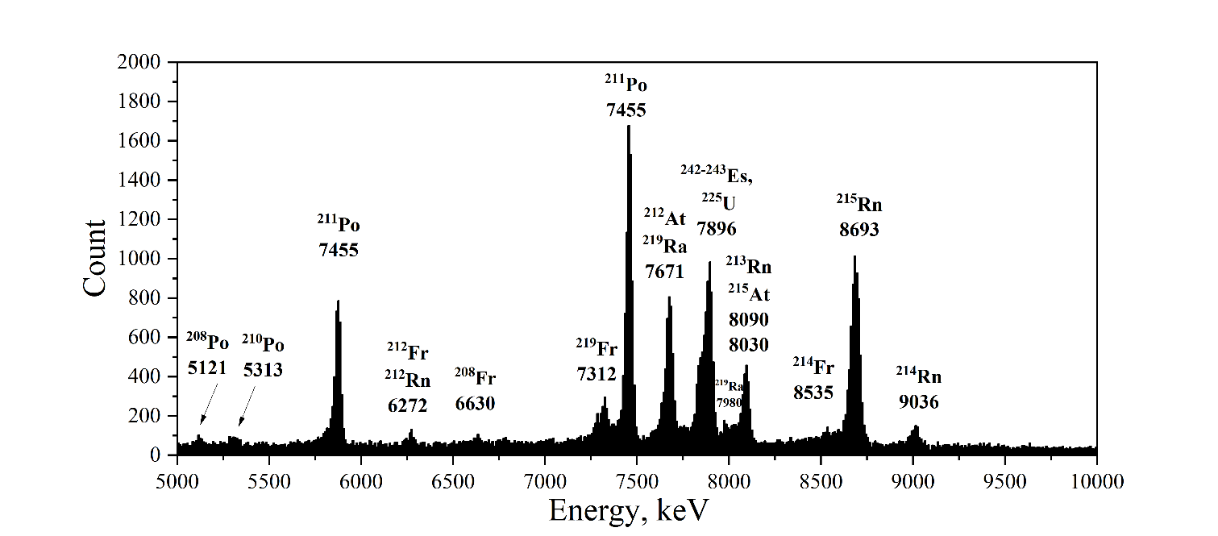 α-spectrum, which was received in the reaction 40Ar+209Bi.
246Md
8
43 decays of 246Md, which were got in mother-daughter correlations ER-α1-α2.
Energy of α-particles and half-lives of 246Md, 242Es in good agreement with literature data.
Literature data
bα~100%
246Md
900 ms 
8530, 8741
IT 
4.4 s 
8178
bα~23%
bEC~77%
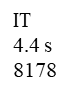 bα~23%
bEC~77%
α-spectrum of isotopes 246Md and 242Es, which was received in the reaction 40Ar + 209Bi.
bα~93%
bEC~1.3%
bSF~6.8%
246Fm
1.54 s 
8198, 8242
bα~57%
bEC~43%
242Es
17 s
7870, 8025
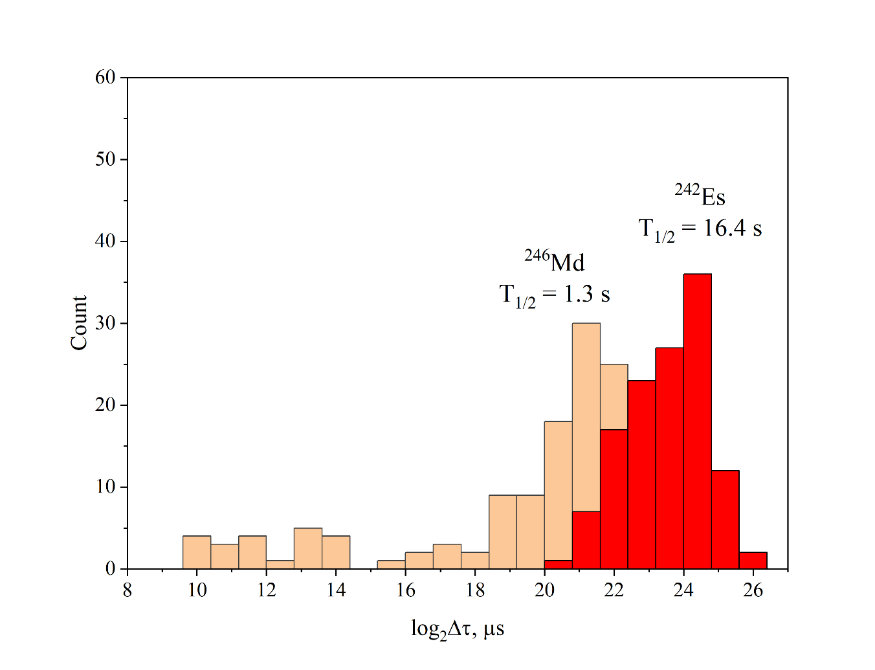 Experimental data
The distribution of lifetimes 246Md and 242Es, which was received in the reaction 40Ar + 209Bi.
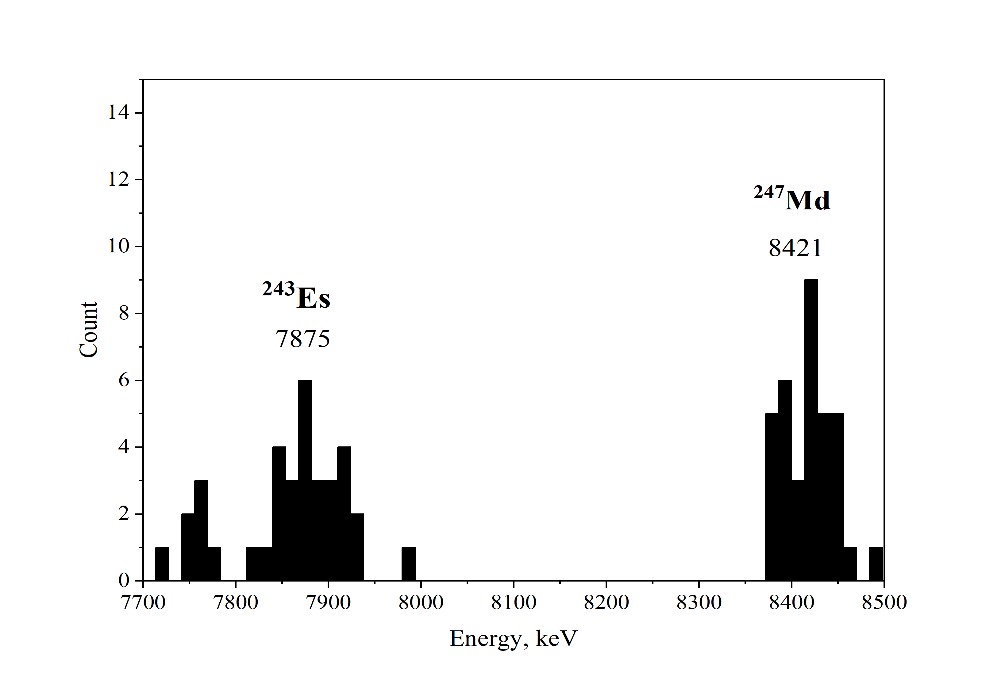 9
247Md
Literature data
35 decays of 247Md, which were got in mother-daughter correlations ER-α1-α2.
Energy of α-particles and half-lives of 247Md and 243Es in good agreement with literature data.
247Md
1.2 c
8416,  8345, 8616
IT 
0.25 с 
8660, 8783
bα~99%
bα~79%
bSF~21%
α-spectrum of isotopes 247Md and 243Es, which was obtained in the reaction 40Ar + 209Bi.
243Es
21 с 
7893,7850,7939,7745
bα~61%
bSF~1%
Experimental data
The distribution of lifetimes 247Md and 243Es, which was received in the reaction 40Ar + 209Bi.
Fusion-evaporation cross sections for the reaction 40Ar+209Bi
10
[1] M. Wang et al., Chin. Phys. C 41, 030003 (2016). 
[2] F. P. Heßberger et al., Eur. Phys. J. A 26, 233 (2005).
[3] Karpov A. V. et all, Phys. Part. Nucl. Lett., 2018. V. 15. P. 247.
MeV
MeV
Excitation function for 2n, 3n-channels in the complete function reaction 40Ar+209Bi. Dots – the experiment data, dashed lines – theoretical estimates, which were made in NRV [3] program.
Isotopes 246,247Fm in 40Ar+209Bi
11
bα~100%
246Md
900 ms 
8530, 8741
IT 
4.4 с 
8178
bα~99%
247Md
1.2 c
8416,  8345, 8616
IT 
0.25 с 
8660, 8783
bα~23%
bEC~77%
bα~79%
bSF~21%
Question!
How does the formation of 246Fm nucleus occur? 
though EC in 246Md 
Or in p2n-channel
247Fm
31 s      
7824
IT  5.1 с 8172
bα~93%
bEC~1.3%
bSF~6.8%
246Fm
1.54 s 
8198, 8242
bα~64%
bEC~36%
6 chains
9 chains
(p2n)
242Cf
3.4 m
7358, 7392
bα~61%
bEC~39%
(p1n)
243Cf
10.7 m 
7060, 7170
bα~14%
bEC~86%
α-spectrum of isotopes 246-247Fm and 242-243Cf, which was received in the reaction 40Ar + 209Bi.
12
Fusion-evaporation cross sections for the reaction 40Ar+209Bi
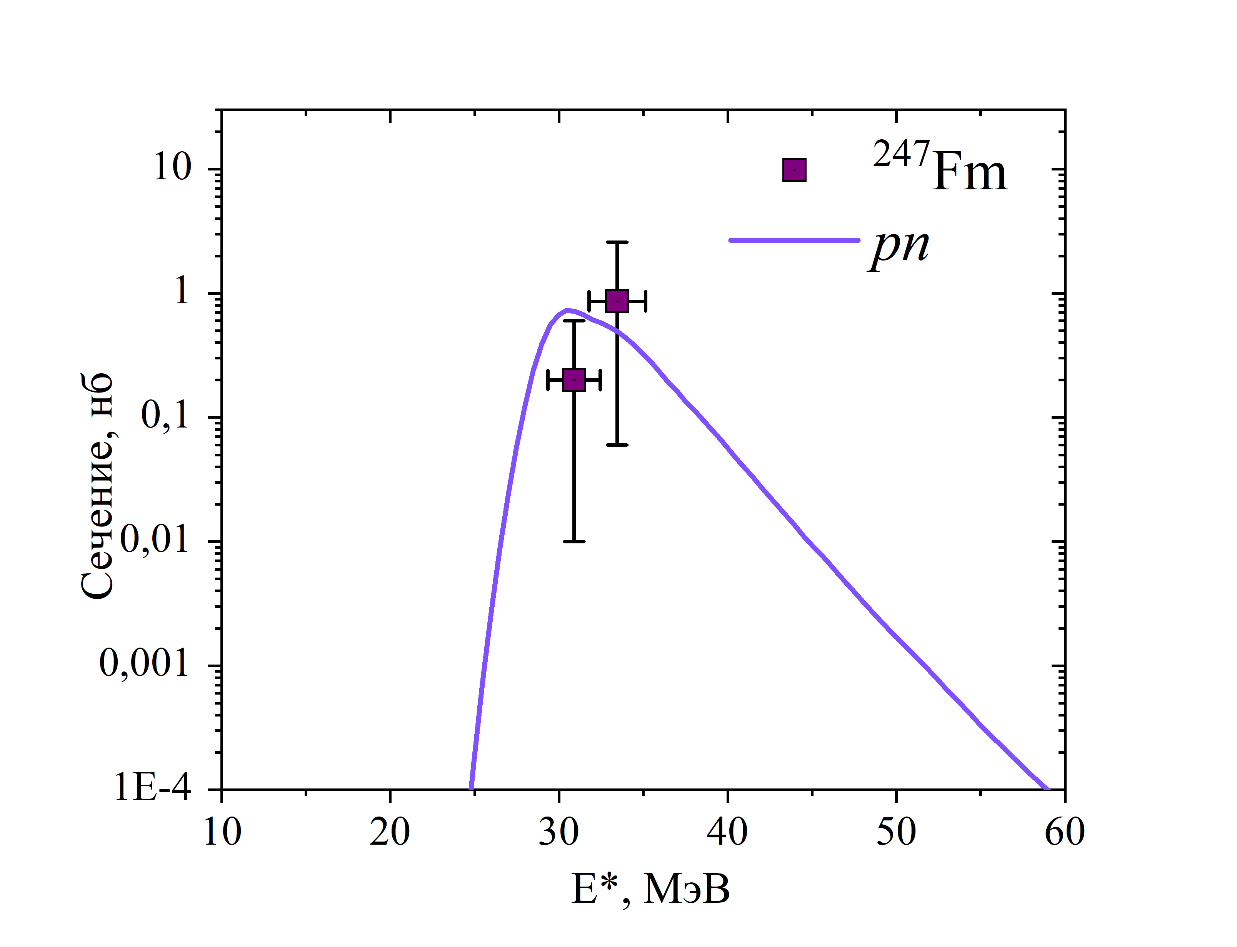 Cross section, nb
Cross section, nb
MeV
MeV
Excitation functions for p1n, p2n-channels in the complete function reaction 40Ar+209Bi. Dots – the experiment data, lines – theoretical estimates, which were made in NRV [1] program.
[1] Karpov A. V. et all, Phys. Part. Nucl. Lett., 2018. V. 15. P. 247.
48Ca+206Pb→254No*
13
bα~65%
bEC~1.7%
bSF~33%
Testing new big target (D= 480 mm) with thickness 690 μg/cm2.
Beam dose 9.4·1018 ions was received by intensity beam ≤ 6 pμA (DC-280).
Detection system: GABRIELA
248Fm
34.5 с 
7830, 7870
bα~95%
bEC~5%
bSF~0.1%
244Cf
19 м 
7174, 7209
bα~100%
Statistic of isotope 252No:
In correlation type ER-α ~ 3.5·105 
In correlation type ER-SF ~ 1.7·105
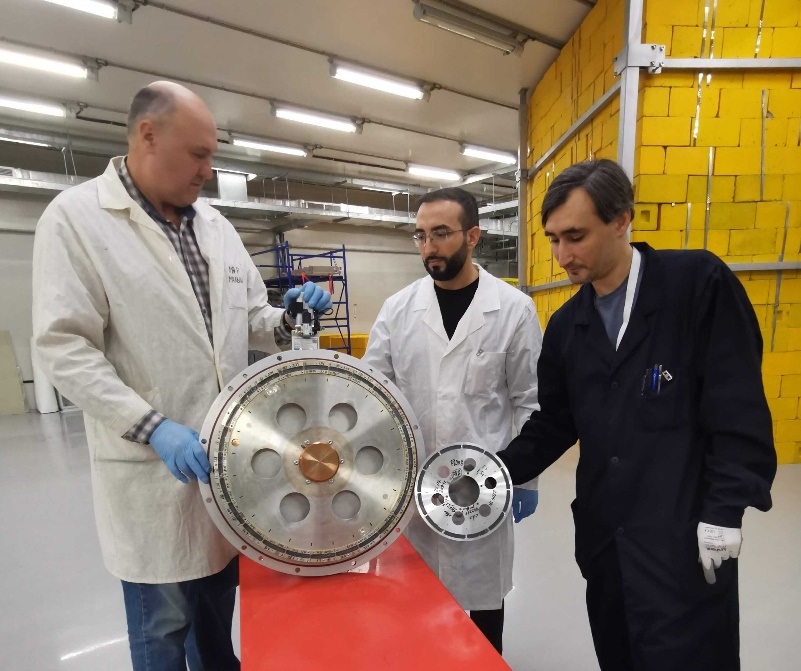 The two dimensional energy spectrum of the α1 of first generation energy correlated to the α2 of second generation energy.
Comparison of two targets 480 and 240 mm.
Fusion-evaporation cross sections for the reaction 48Ca+206Pb
14
E*, MeV
Cross section, nb
[a] Belozerov et. Al., European Physical Journal, A 16 (2003) 447
[b] Karpov A. V. et all, Phys. Part. Nucl. Lett., 2018. V. 15. P. 247.
MeV
Experimental cross-section for 1n, 2n, 3n evaporation channels in complete fusion reaction 48Ca+206Pb. Dots – the experiment data, dashed lines –  theoretical estimates, which were made in NRV [b] program.
15
Gamma spectroscopy 252mNo
Gamma spectrum for the isomeric state in 252No with T1/2 = 104 ms.
Data in progress!
54Cr+207Pb→261Sg*
16
bα~70%
bEC~10%
bSF~20%
bα~50%
bSF~50%
259Sg
290 ms      
9550, 9050, 9607
260Sg
3.6 ms      
9720, 9750
Experiment’s characteristics:
We used target 207Pb with thickness dt = 455 μg/cm2, ion charge 54Cr is 22+, Ib = 0.5 μpA.
Energy beam is 268 MeV.
Objectives of the experiment: to study the properties of isotopes 259,260Sg and to measure the neutron multiplicity for isotope 260Sg.
Data analysis was carried out using correlation methods.
Detection system: SFiNX
bα~0.3%
bSF~99.6%
255Rf
1.6 s 
8716
IT 25μs
256Rf
6.6 ms 
8790
IT 25μs
bα~48%
bEC~41%
bSF~1%
2023-2024
Result
We are among the first to see the fine structure of 260Sg in the α-spectrum.
α-spectrum, which was obtained in the reaction 54Cr+207Pb.
The neutron multiplicity for 260Sg
17
2023
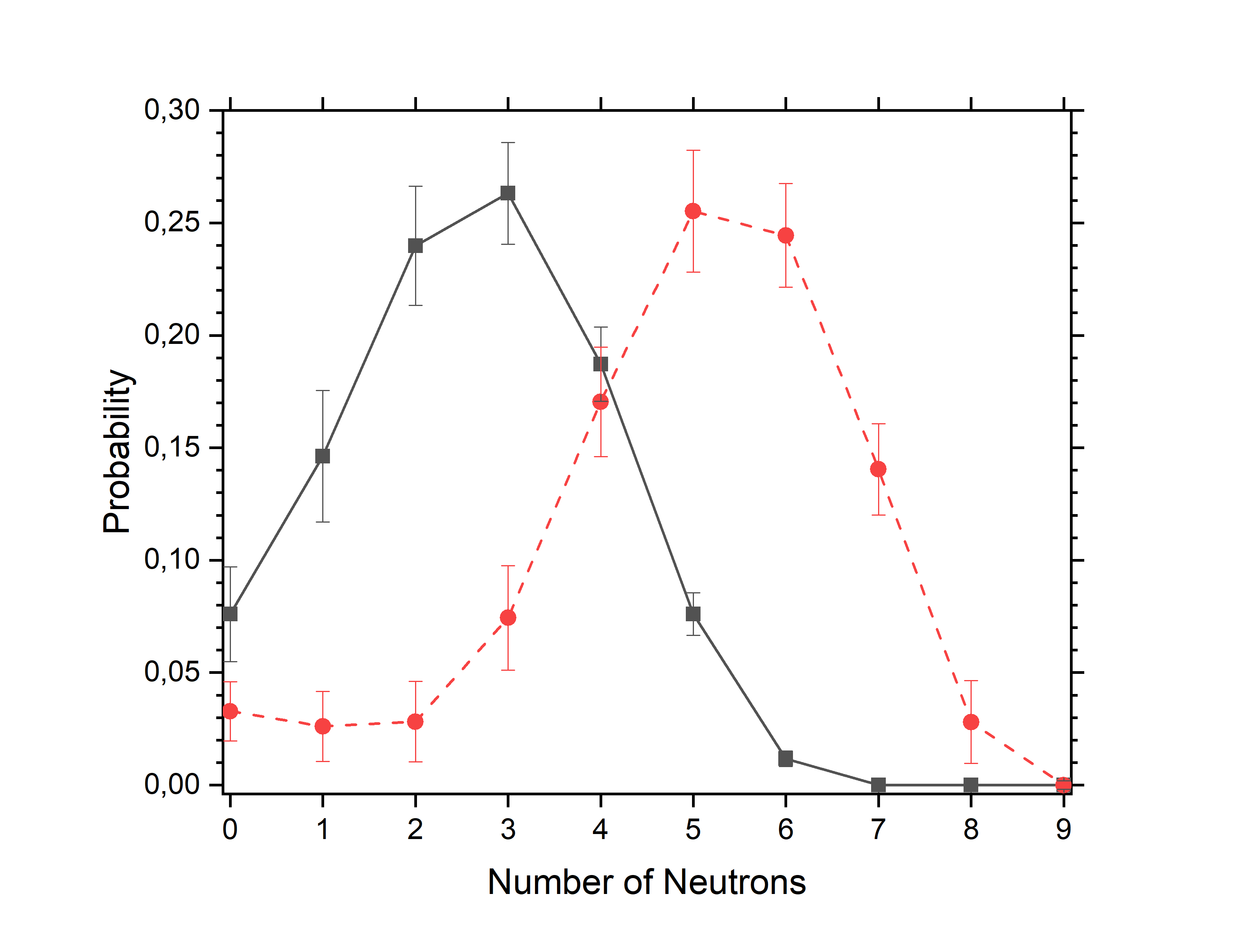 Exp.
Preliminary results
Res.
The neutron multiplicity distribution for isotope of 260Sg
The Tikhonov method of statistical regularization was successfully adapted for the SFiNx detection system experimental data analysis [1].
[1] R.S. Mukhin, V.N. Dushin, A.V. Eremin, et. al, Physics of Particles and Nuclei Letters, Vol. 18, No. 4, pp. 439–444 (2021)
Results
18
1)
The collected statistics of the nobelium isotopes probably allow us to see new data.
Statistic of isotope 252No:
In correlation type ER-α ~ 3.5·105 
In correlation type ER-SF ~ 1,7·105
2)
The properties of 260Sg were study. The fine structure was observed in α-spectrum.
We measured the neutron multiplicity for this isotope.
3)
19
Thank you for your attention!
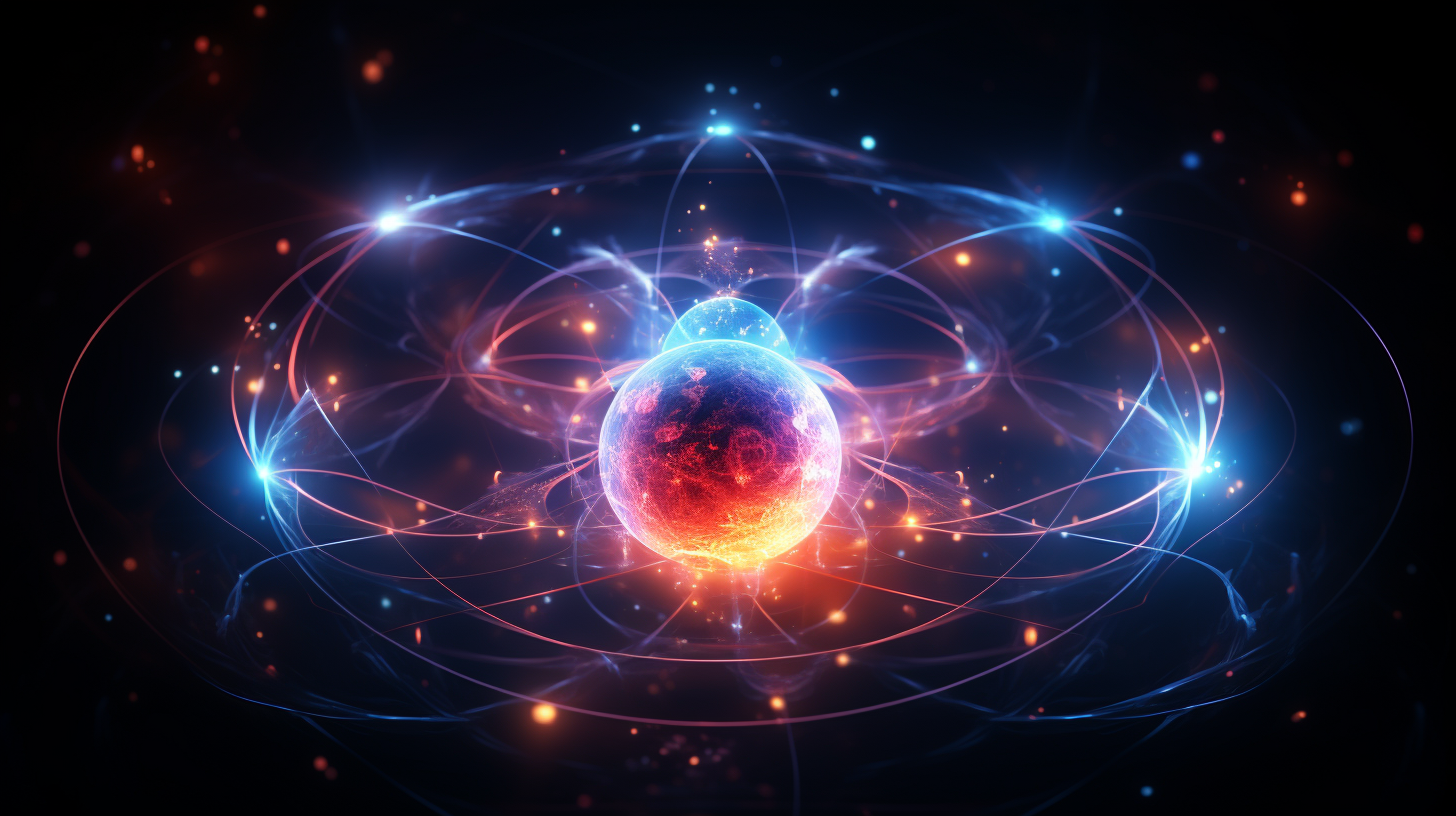 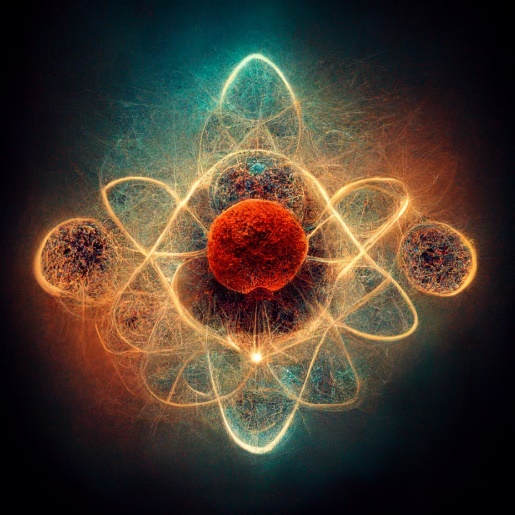 20
48Ca+206Pb→254No*
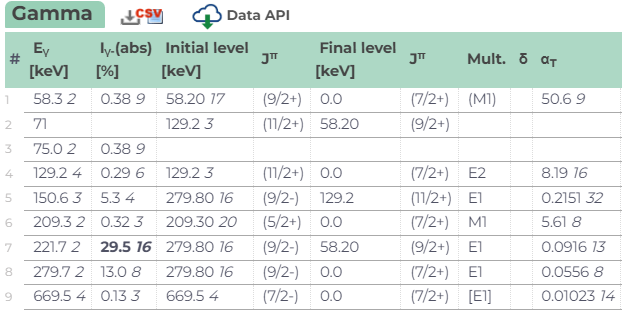 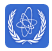 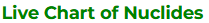 21
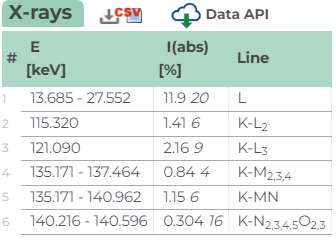 22
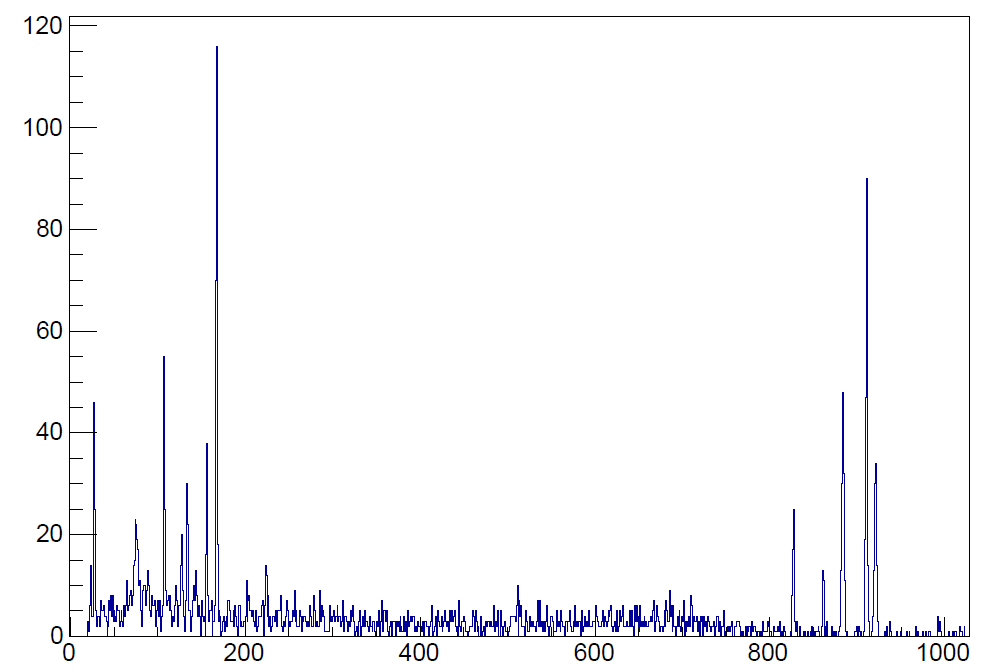 SHELS 2022
GRAND 2023